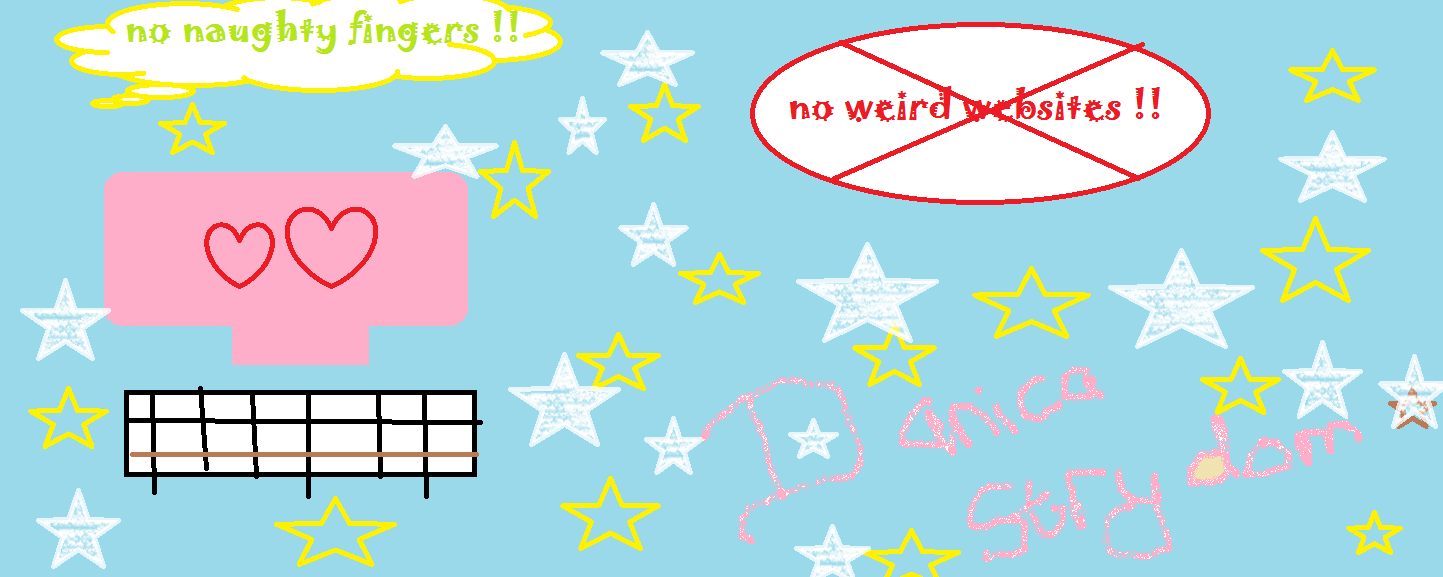 Written and illustrated by
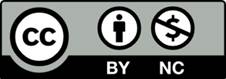 Once there was a butterfly named Fiffie, she was really clever at working with computers.
That’s when she saw a girl who was quite upset and sad. Because she saw a nasty picture .
Fiffie flew over to the girl , the girl was shocked to see a butterfly in her house.
The butterfly was actually quite friendly. 
She said to the girl; “never go on the internet or any websites without a grownup.”
So they became friends,  Fiffie also moved into the house with the girl. .
After many  years the girl became a mother, she had children and she told them; “never go on websites or the internet without a grownup.”
She decided to open her own  computer shop and every week she held lessons to teach children how to work on  computers .
She taught the children never to go on websites without the permission of grownups.
Because of Fiffie the woman never had naughty fingers again !!!
Illustrated by Danica Strydom
This beautiful story inspires children not to do the wrong things. A valuable piece of advice can be a lifelong lesson.